PHÒNG GIÁO DỤC VÀ ĐÀO TẠO HUYỆN GIA LÂMTRƯỜNG MẦM NON ĐẶNG XÁ
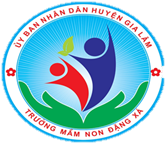 KẾ HOẠCH GIÁO DỤC THÁNG 05 NĂM 2024
   TỪ NGÀY 29/04/2024 ĐẾN NGÀY 24/05/2024
Lớp: MGB C4
Giáo viên: Vũ Thị Oanh
                   Nguyễn Thị Xuân
Đủ nắng hoa sẽ nở, đủ yêu thương hạnh phúc sẽ đong đầy
KHỐI MẪU GIÁO BÉ 3 – 4 TUỔI
CHƯƠNG TRÌNH HỌC TUẦN I THÁNG 05 NĂM 2024
TỪ NGÀY 29/04/2024 ĐẾN NGÀY 03/05/2024
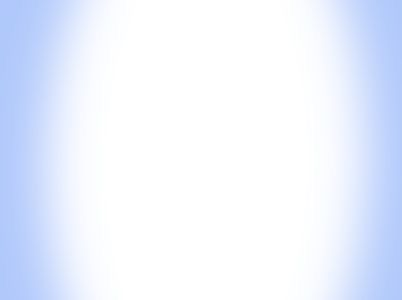 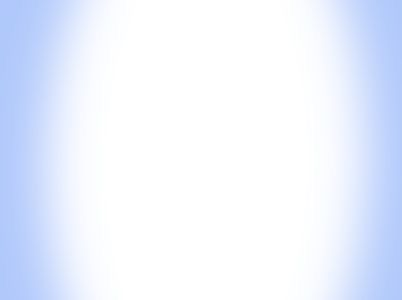 Thứ 2
Thứ 3
VĂN  HỌC
VĂN HỌC
Nghỉ lễ 30/4/2024
Thơ: Về quê
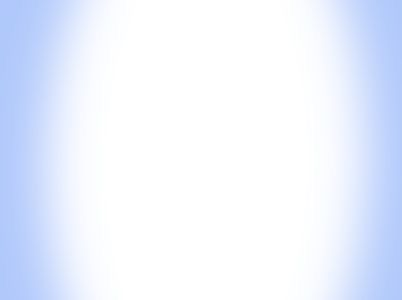 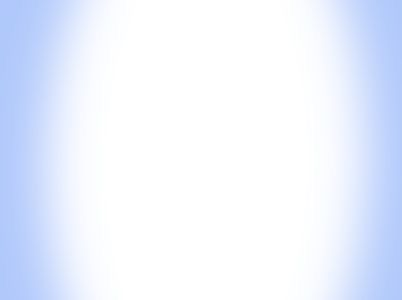 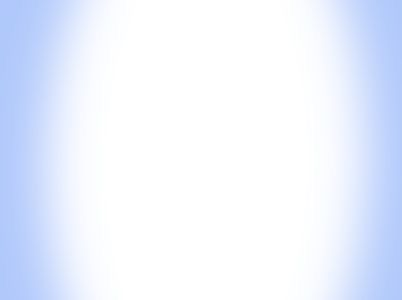 Thứ 5
Thứ 6
Thứ 4
TOÁN
TẠO HÌNH
Nghỉ lễ 01/05/2024
Ý nghĩa các con số trong 
cuộc sống hàng ngày
 113,114,115
Tô mầu lá cờ Việt Nam
Đủ nắng hoa sẽ nở, đủ yêu thương hạnh phúc sẽ đong đầy
KHỐI MẪU GIÁO BÉ 3 – 4 TUỔI
CHƯƠNG TRÌNH HỌC TUẦN II THÁNG 04 NĂM 2024
TỪ NGÀY 06/05/2024 ĐẾN NGÀY 10/05/2024
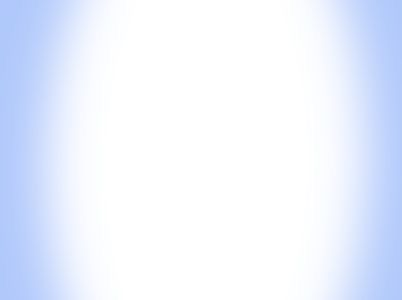 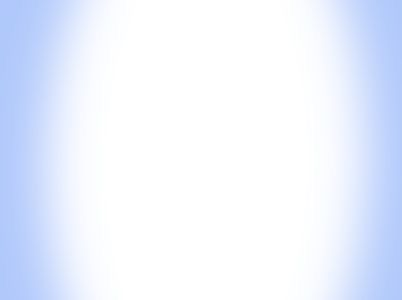 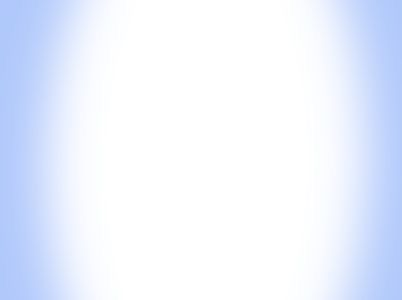 Thứ 3
Thứ 4
Thứ 2
THỂ DỤC
ÂM NHẠC
TRUYỆN
VĐ: Bật xa,
 Ném xa, 
Chạy 10m
NH:Hạt gạo làng ta
TC: Ai nhanh nhát
Gói hạt kỳ diệu
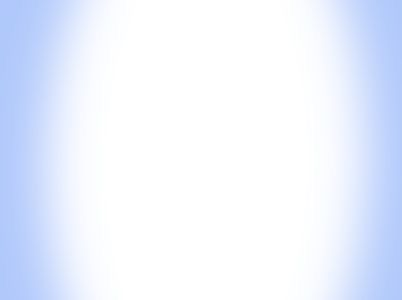 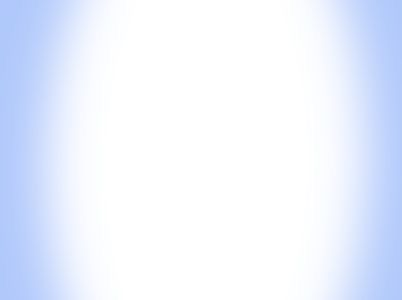 Thứ 5
Thứ 6
KPKH
TẠO HÌNH
Tìm hiểu về cốm
Tạo hình con chim
Đủ nắng hoa sẽ nở, đủ yêu thương hạnh phúc sẽ đong đầy
KHỐI MẪU GIÁO BÉ 3 – 4 TUỔI
CHƯƠNG TRÌNH HỌC TUẦN III THÁNG 05 NĂM 2024
TỪ NGÀY 13/05/2024 ĐẾN NGÀY 17/05/2024
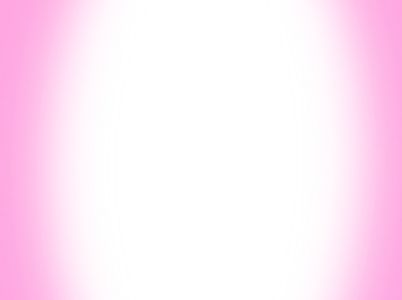 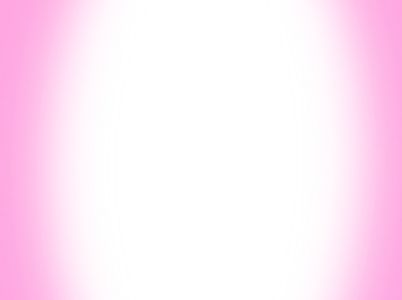 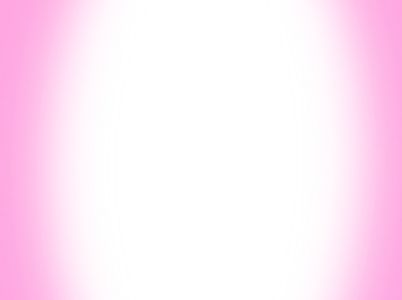 Thứ 4
Thứ 2
Thứ 3
ÂM NHẠC
VĂN HỌC
THỂ DỤC
VĐ: Nhớ ơn Bác
TC: Khiêu vũ theo nhạc
Thơ: Bác Hồ của em
Truyền bóng qua chân
TCVĐ: Bật qua suối nhỏ
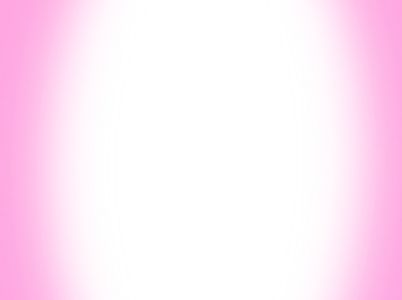 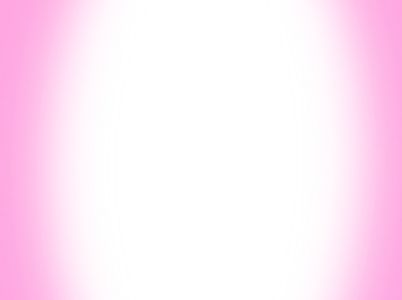 Thứ 5
Thứ 6
LÀM QUEN VỚI TOÁN
TẠO HÌNH
Dạy trẻ nhận biết phía trên, 
phía dưới, phía trước, 
phía sau của bản thân trẻ
Vẽ  lá sen
Đủ nắng hoa sẽ nở, đủ yêu thương hạnh phúc sẽ đong đầy
KHỐI MẪU GIÁO BÉ 3 – 4 TUỔI
CHƯƠNG TRÌNH HỌC TUẦN IV THÁNG 05 NĂM 2024
TỪ NGÀY 19/05/2024 ĐẾN NGÀY 24/05/2024
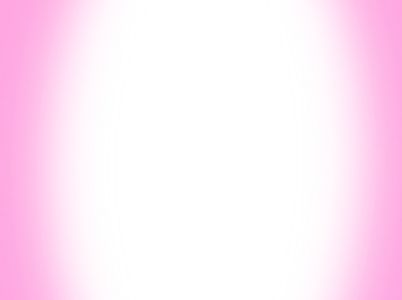 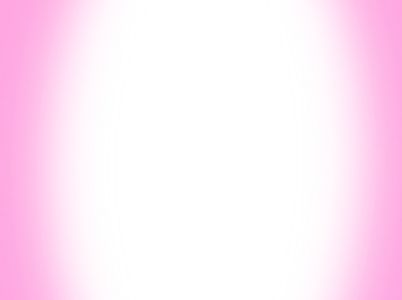 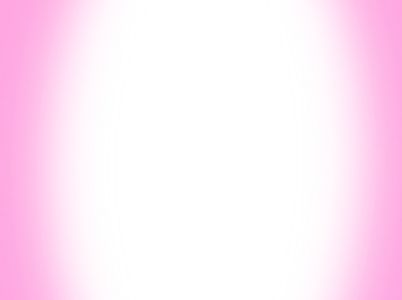 Thứ 4
Thứ 2
Thứ 3
ÂM NHẠC
VĂN HỌC
THỂ DỤC
DH: Mùa hề đến
NH: Mùa hè vui quá
Thơ: Mùa hạ tuyệt vời
Tổng hợp: Bò cao
Bật ô. 
Ném đích ngang
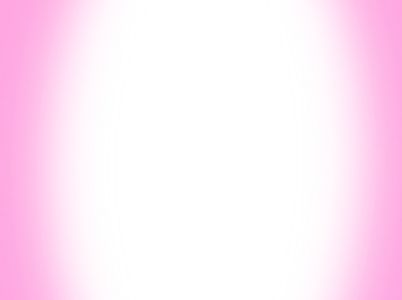 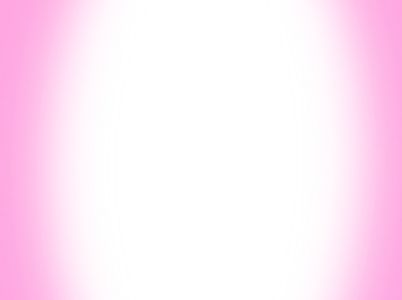 Thứ 5
Thứ 6
KPKH
TẠO HÌNH
Khám phá trang phục mùa hè
Vẽ ông mặt trời
Đủ nắng hoa sẽ nở, đủ yêu thương hạnh phúc sẽ đong đầy